Simulations of global hurricane climatology, interannual  variability, and response to global warming using a 50km resolution GCM
時間：2010.04.09
地點：S1-713
講員：魏士偉
指導老師：楊明仁 教授
參考文獻：
Zhao, M., I. M. Held, S. J. Lin, and G. A. Vecchi, 2009: Simulations of global hurricane 
　　climatology, interannual variability, and response to global warming using a 50km 
　　resolution GCM, Journal of Climate, 22, 6653-6678
大綱
名詞解釋
簡介
模式架構與氣候模擬
熱帶風暴氣候、年際變化與長年趨勢
全球暖化情境模擬
討論與結論
名詞解釋
GFDL
Geophysical Fluid Dynamics Laboratory
CMIP3
World Climate Research Program Coupled Model Intercomparison Project 3
IBTrACS
International Best Track Archive for Climate Stewardship
HIRAM2.1
High-Resolution Atmosphere Model 2.1
MDR
Main Development Region
簡介
在近年其他學者使用全球模式的研究中不論是耦合模式(Vitart, 2006; Gualdi et al., 2008)或者大氣模式(Bengtsson et al., 2007; Oouchi et al., 2006; LaRow et al., 2008)都顯示在20~100km網格間距下可以充分的研究風暴的生成與分布。
本篇使用由GFDL發展的AM2.1較高解析度版本，網格間距約50km的全球模式(HIRAM2.1)。
簡介
作者們除了使用1981~2005的海溫觀測資料進行模式的模擬外，也使用了在IPCC A1B情境下模擬出來的海溫資料進行敏感度測試。
使用固定的海溫觀測資料做為下邊界條件，對於熱帶風暴在強度及結構上的模擬有明顯的不足，因此作者們認為未耦合模式的模擬結果主要要看年際變化與趨勢。
模式架構與氣候模擬
模式：C180HIRAM2.1
網格間距：約50km(43.5km~61.6km)
垂直分層：32
積雲參數化：Parameterization of shallow convection by Bretherton et al.(2004)
地表通量、邊界層、地表、重力波、雲微物理以及輻射傳送等模組皆與AM2.1相同，未做更動。
~190km
~190km
降雨量
單位: mm/day

α=land to ocean lateral mixing rate
模式架構與氣候模擬
~100km
~100km
~50km
Obs.
[Speaker Notes: 可以明顯的看見當解析度提升  網格間距縮小之後  與觀測更為相近

由於改變阿法值之後亞馬遜地區的雨量日變化變得不正常，為了提供更正確的環境場，所以採用C180，因為在任何情況下，C180海陸溢入速率的差異並不大。]
模式架構與氣候模擬
雨量
海面氣壓
AM2.1系列模式模擬的結果較好，並且解析度提升也有較好的結果。
特別在熱帶地區可以看見C180的表現更優於C90。
Zonal wind
Zonal wind
[Speaker Notes: 黑色線段、藍色正方形及紅色橫線分別代表了使用CMIP3資料庫的10組模式模擬的最大值、最小值、中位數跟第一、第三四分位數
雨量使用CMAP  1979~1996之標準差   其他三個則是使用NCEP-NCAR再分析資料1958~1997之標準差
C180優於C90是因為這模式AM2.1在低解析度的時候會有過強的貿易風當解析度提高會降低上對流層的eddy momentum fluxes進而使貿易風的強度下降更接近實際值

*雨量的部分必須抱持著懷疑的態度看待 ，因為不同的模式所使用的內插及平滑的方式不盡相同]
熱帶風暴氣候、年際變化與長年趨勢
所用模式→C180HIRAM2.1
海溫資料來自UK Met Office HadISST 1.1
使用CM2.1模擬的溫室氣體及對流、平流層的臭氧濃度。
過去認為在包括溫室氣體及臭氧的濃度變化會較合適，但是透過C90(~100km)的模擬結果發現在固定SST的模擬中其影響並不大。
熱帶風暴氣候、年際變化與長年趨勢
模擬結果與IBTrACS的路徑資料及1分鐘最大陣風做比較。
在熱帶風暴的計算上基本沿用Knutson et al.(2007)及Vitart et al.(1997 2003)的方式，只是進行了一些小的更動。
本篇文章將嚴格地討論到達颶風強度的風暴，在每一個海域其風速要超過33m/s才會定義為颶風。
熱帶風暴氣候、年際變化與長年趨勢
Observation
Model
熱帶風暴氣候、年際變化與長年趨勢
北大西洋相當接近
東太平洋則有20%的低估。
西&南太平洋高估了約40%。
東太平洋低估的情況可能是因為解析度不足所造成。
南印度洋有17%的低估。
北印度洋大致上與觀測相符。
數量/年
[Speaker Notes: 東太平洋的颶風通常較其他海域來得小，因此在這樣的解析度下可能有不少颶風被忽略
M1~M4  each of four realizations ensemble member’s integration]
熱帶風暴氣候、年際變化與長年趨勢
在北大西洋有不錯的模擬結果。
西太平洋在5、6月有明顯的高估。
東太平洋在8、9月則低估許多。
北印度洋的兩個在春秋兩季的高值也很好的模擬出來。
*  數量/月
熱帶風暴氣候、年際變化與長年趨勢
很少有颶風超過50m/s，在30m/s附近則有不正常的高值出現。
西太平洋風暴強度較北大西洋強的特徵還是有呈現出來。
50km網格間距不夠解析最大風速半徑。
OBS: 10m 1-min最大陣風
MOD:模式最低層每15mins最大風速
[Speaker Notes: 表面上看來這樣子的情況相當令人灰心，不過海域間基本的差異像是西太平洋風暴較北大西洋強烈的特徵還是有呈現出來。
15mins  為模式的一個Time step]
熱帶風暴氣候、年際變化與長年趨勢
─   IBTrACS Obs.
─   4-members mean
Correlation =0.83
Time-independent multiplicative factor = 1.17
熱帶風暴氣候、年際變化與長年趨勢
─   IBTrACS Obs.
─   4-members mean
Correlation = 0.63
Trend [Obs. , Ensemble mean] = [-0.24/yr , -0.14/yr]
[Speaker Notes: 1988-89   1995   1998-99    以及90年代早期大致上都有模擬出來
而在1985  1994  2000及2002年的模擬都較為糟糕
Time-independent multiplicative factor = 1.25]
熱帶風暴氣候、年際變化與長年趨勢
─   IBTrACS Obs.
─   4-members mean
Correlation = 0.52
Trend [Obs. , Ensemble mean] = [-0.06/yr , -0.07/yr]
[Speaker Notes: 1983 1988 1992 1998~四年較為平靜的情形有抓到
不過在1995  1999這兩年模擬結果相當糟糕
Time-independent multiplicative factor = 0.71]
熱帶風暴氣候、年際變化與長年趨勢
大致上相關係數(☆、○)都差不太多。
在印度洋沒有明顯的相關性。
各個member間的差異都很大，除了北印度洋以外。
除了印度洋，觀測的趨勢幾乎都落在模擬結果的區間內。
Correlation
Trend
熱帶風暴氣候、年際變化與長年趨勢
模式模擬出來的全球颱風數量的趨勢為(-0.15 hurricanes/yr)，而根據IBTrACS的資料計算出來的趨勢則是(-0.06 hurricanes/yr)，雖然有所差異，不過仍然是在系集成員的模擬範圍裡。
模擬中約有60%(-0.12/yr)的負趨勢是來自南半球，實際觀測上只有(-0.01/yr)。
如果考慮IBTrACS中所有的熱帶風暴(風速>17m/s)，會發現其趨勢(-0.12/yr)將會與模擬結果相近。
全球暖化情境模擬
透過更改模式在21世紀末的海溫變異量，來觀察颶風頻率在人為影響的氣候變遷下可能的變化。
SST變異量的資料來自以下模式
GFDL’s CM2.1
UKMO’s HADCM3
MPI’s ECHAM5
其他18個模式的ensemble mean
使用IPCC AR4~A1B的情境
全球暖化情境模擬
ASO(8、9、10月)之平均海溫變量
[Speaker Notes: 增加模式中的CO2濃度使之與A1B情境相符，不過並未改變海冰的範圍，因為在固定海溫的情況下海冰的變動並不會給熱帶氣候帶來很大的影響
雖然在最一開始有提到加入隨時間變化的SST會有較好的結果  不過為了節省計算資源跟簡化分析
作者們選擇產生有季節變化但無年際變化的prescribed SST做為模式的下邊界條件
這樣子做是希望能產生更穩定的狀態，避免受到類似聖嬰事件的影響而變得更複雜]
全球暖化情境模擬
在CM2.1跟ECHAM5的情況下，有更多的熱帶風暴達到颶風等級。
Ensemble mean SST的模擬中，熱帶風暴頻率(-38% ±25%)颶風頻率(-28% ±15%)與Knutson等人在2008年的研究大致上相近(熱帶風暴-27%，颶風-18%)。
[Speaker Notes: ERROR BAR 為90%的信心區間
選擇兩種不同海溫資料的原因是發現在使用不同資料庫會產生較少的風暴 
因此作者們在這部分的實驗選用了同樣的海溫變異量但是不同的海溫氣候值

第一點是因為在考慮全部的熱帶風暴後，在這兩者模式中並未有顯著的增加 ，因此可以得知有較多的熱帶風暴達到颶風等級]
全球暖化情境模擬
ASO(8、9、10月)之平均降雨變化
[Speaker Notes: HADCM3在CMIP3中的耦合模擬亦發現了在亞馬遜及鄰近的大西洋海域有明顯較乾的情況，不過在這裡所使用的HIRAM2.1有著不同的Land/atmosphere model
同樣得到了類似的結果，表示主要影響降雨變化的是海溫。

在HADCM3的模擬中北大西洋的風暴個數呈現減少的狀況，同樣的可以從降雨量中看出來 ，與其他三個有著明顯的不同
可能的原因可以從海溫變異量來探討。]
全球暖化情境模擬
ASO(8、9、10月)之平均海溫變量
[Speaker Notes: HADCM3的熱帶大西洋與熱帶太平洋海溫變量的比值較其他三者來得小。]
全球暖化情境模擬
風切變異量與每年颱風個數散布圖
Correlation coef. = - 0.8
-1.25 /yr  per m/s
NCEP-NCAR再分析資料與模擬結果的相關係數為0.61和模式模擬與觀測資料的相關係數0.83有所差異，表示除了風切以外還有其他因素影響大西洋颶風數量的年際變化。
-1.32 /yr  per m/s
Linear regression coef.  =  -1.5 (hurricanes/yr per m/s)
*CNTL代表不加入海溫變異量的模擬結果
*風切變異量為MDR  [80°W-20°W, 10°N-25°N] 850hPa與200hPa季平均風場差異
*直線代表線性迴歸線
[Speaker Notes: 明顯的負相關其相關係數為(-0.8)  -1.5 hurricanes/yr per m/s 風切~~  每增加1m/s的風切，每年颶風個數會下降1.5個
使用Reynolds SST會造成較少的大西洋風暴並且在ASO有較強的垂直風切

右圖為全部模擬結果與NCEP-NCAR再分析資料做比較 
模式模擬出來為   -1.32 /yr  per m/s  與觀測值   -1.25  相近
不過模式模擬出來在MDR上的平均風切比NCEP-NCAR資料小了約2m/s

EX:
當海面上一個對流系統往赤道移動風切會隨之增加， 
合理的相信除了風切以外還有像是對流中心與MDR的距離  以及  Hadley環流加速的斜壓風切]
全球暖化情境模擬
從圖中可知TA-TG對於大西洋在受到氣候變遷影響下的颶風頻率是一個決定性的指標。
Correlation coef. =  0.8
Linear regression coef.  =  7.8    (hurricanes/yr per degree)
TA為大西洋MDR平均SST；TG為全部熱帶的平均SST
[Speaker Notes: TA-TG可以用來解釋在全球暖化模擬情況下的年際變化以及模式間的分布

在氣候變遷的實驗當中，TG上升了約2度C，很重要的是我們必須分辨究竟大西洋的海溫是相對的改變或者絕對的改變
從圖中可知TA-TG對於大西洋在受到氣候變遷影響下的颶風頻率是一個決定性的指標

*另外可以從圖中發現 ，HadISST跟Reynolds的海溫氣候值  兩者的TA-TG差異大約是1.5度
根據Linear regression coef.  =  7.8   7.8*0.15~1.2  與前述之差異1.5相當接近]
每年颱風數量的比例變化
增加
Consistent with the negative correlation on ENSO time scale
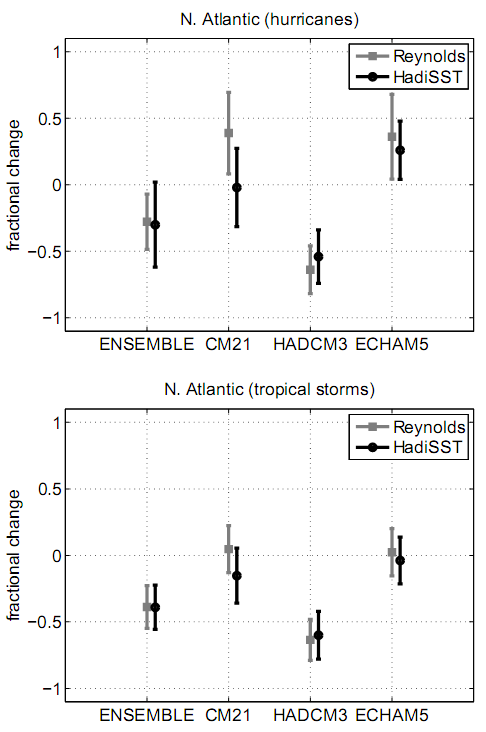 減少
減少
約25%的減少
減少
整體來看這些實驗結果大致相近，不過在選擇不同的氣候海溫值會有明顯的差異，像是南太平洋中Ensemble跟CM2.1及大西洋的CM2.1，在不同氣候海溫值間的差異相當明顯。
些許增加
[Speaker Notes: 在東太平洋有三個模式都呈現增加的趨勢 其中兩個在北大西洋則呈現負趨勢
此現象剛好跟ENSO負相關的時間尺度吻合

西太平洋: Ensemble  跟 ECHAM5模擬出減少的情況  另外兩個的變動相對來講小得多

北印度洋: CM2.1跟ECHAM5的結果為颶風活動下降  不過HADCM3則是增加
	在北印度洋較大的Error bar 是由於在這海域的颶風數量較少的緣故
上述情況與Bengtsson等人在2007年發表的研究結果一致
------
南半球四種海溫變異量的模擬結果都呈現約25%的下降，儘管在南太平洋與南印度洋有些變動
可能是由於南半球海溫與北半球相比上升的沒那麼多，造就了南半球較為穩定的大氣。

整體來看這些實驗結果大致相近，不過在選擇不同的氣候海溫值會有明顯的差異，像是南太平洋中Ensemble跟CM2.1及大西洋的CM2.1，在不同氣候海溫值間的差異相當明顯。

全球的趨勢當中唯獨HADCM3有些微的增加  其他三個都是減少的情況，主要是因為此模擬在東太平洋有160%的增加導致的。]
全球暖化情境模擬
增加約4個
些微增加
增加4%~8%
12%減 少
8%~15%減少
22%   減少
*此處為Reynolds以及HadISST的平均
達到颶風強度的風暴增加了4~8%，與Knutson and Tuleya在2004年發表，當CO2濃度變化為兩倍時增加6%的推估相近。不過這裡所推估的變化必須謹慎看待，因為在這樣子的解析度下，強度的模擬並沒有做得非常好。
*正值表示最大風速的風暴增加比例
[Speaker Notes: HADCM3與其他三個模式不同在熱帶風暴等級的時候是12%左右的減少其他三個都大約在22%
當門檻值提高到33m/s  HADCM3些微的增加  與前圖相同~~其他三者大約是4~8個(8%~15%)的下降情況
大於50m/s的部分   CM2.1增加了約4個~(100%)  相較其他三個0.5~1(13~25%)
ECHAM5大於50m/s增加了1個(25%) 跟Bengtsson等人在2007年用不同的模式但相近的解析度的研究結果(1.2  ,~30%)相近
----
右圖中可以發現達到颶風強度的風暴增加了4~8%，與Knutson and Tuleya在2004年發表，當CO2濃度變化為兩倍時增加6%的推估相近。
不過這裡所推估的變化必須謹慎看待，因為在這樣子的解析度下，強度的模擬並沒有做得非常好。(Page. 16)]
討論與結論
本模式模擬結果與觀測資料的相關係數在大西洋最高0.83，東、西、南太平洋分別為0.6、0.5、0.3，而在印度洋沒有明顯的相關性。
模擬結果在北大西洋(↑)與東、西太平洋(↓)於1981~2005年間的颶風生成頻率趨勢都與觀測相同。
透過模擬在北半球的部分，其颶風頻率趨勢(-0.06/yr)與IBTraACS觀測所得之趨勢(-0.05/yr)相近。
討論與結論
南半球的模擬結果就較差(-0.13/yr)，比觀測所得(-0.01/yr)大了很多，不過考慮觀測中南半球所有熱帶風暴所得到的結果就十分相似。
在模擬的結果中全球的颶風頻率趨勢比觀測高了約三倍(-0.19, -0.06)。
全球暖化的情境模擬下，颶風頻率在各海域多半都呈現減少的情況，只有在東太平洋約40%的增加。
在暖化情境模擬中，所有實驗在南半球都出現降低的情況，推測是因為相對於北半球海溫暖化較小。
討論與結論
在大西洋，颶風頻率變化與TA、TG之間的差值有很強的相關性，可以做為大西洋颶風活動的指標。
從本篇模擬結果中可以發現，在不同暖化情境下，大西洋MDR的垂直風切亦會受到影響，且颶風頻率的變化與垂直風切的變化也有很大的相關。
謝謝大家
模式架構與氣候模擬
地表通量、邊界層、地表、重力波、大尺度雲微物理以及輻射傳送等模組皆與AM2相同，未做更動。
本文所使用的模式代號為C180HIRAM2.1網格間距約為50km(43.5km~61.6km)。
模式規劃與氣候模擬
比AM2.1增加的垂直分層幾乎都在對流層頂附近，可以較好地模擬風暴在上對流層的狀態。
雖然選擇shallow convection scheme在更細網格間距的模擬下會出現問題，但是作者們認為在文中相對較粗的網格間距(50km)下，可以使大尺度凝結在熱帶以及風暴中心附近更好的扮演重要的角色。
[Speaker Notes: 會出現的問題EX:  在一成熟的颱風眼牆結構會是有點傾斜的，但是使用典型的垂直對流參數化會扭曲熱帶風暴的內部結構。]
模式規劃與氣候模擬
在cubed-sphere使用日晷投影法(Putman and Lin, 2007)，有較好的精確度與網格一致性。
跟經緯網格相比cubed-sphere能夠節省計算“flux form semi-Largrangian”延伸的傳輸過程以及在極區對快速波動的傅立葉濾波。
進而提升了此模式在大量CPU計算上的可擴展性。
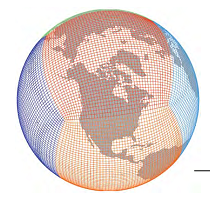 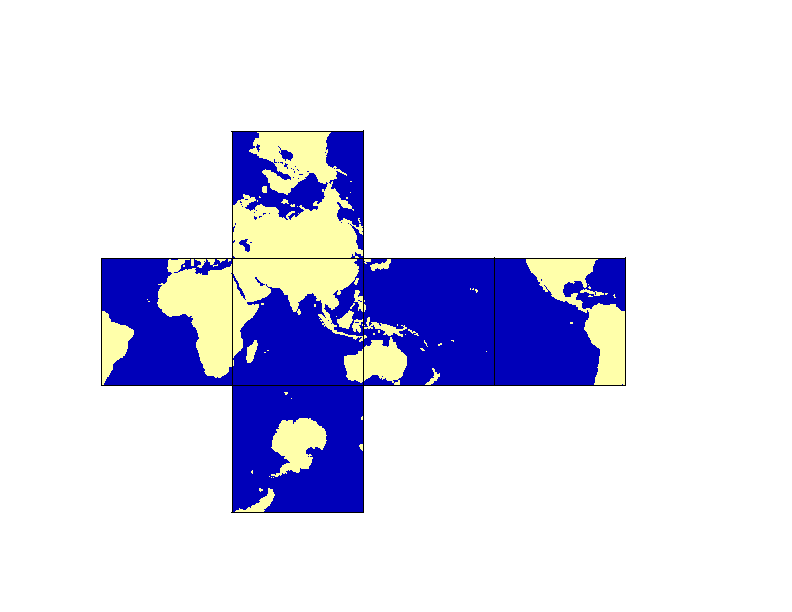 180個網格間距
180*4=720
40000km/720~55.56km
模式規劃與氣候模擬
溢入速率的降低能夠得到較好的結果(C90、C48)，可是卻會造成在午後不正常的強降雨。
熱帶風暴氣候學、年際變化與長年趨勢
← Obs.
↓ Mod.
↓ Mod.
A1B情境
全球經濟大幅成長，市場經濟導向，窮國與富國之間的差距消失，人類大幅投資教育與提高生活水準，科技的成長與資訊流通順暢，再生能源與石化燃料並用，土地使用變遷速度適中。
The A1 storyline and scenario family describes a future world of very rapid economic growth, global population that peaks in mid-century and declines thereafter, and the rapid introduction of new and more efficient technologies. Major underlying themes are convergence among regions, capacity building and increased cultural and social interactions, with a substantial reduction in regional differences in per capita income.
Summary
Main attributes of the FV dynamical core:
Conservative, monotonic  transport for all prognostic variables
Consistent transport of air mass and absolute vorticity, leading to  a superior transport of the potential vorticity .
Finite-volume integration of the pressure gradient forces to more accurately handle steep terrains.
“Vertically Lagrangian” control-volume discretization (Lin 2004, MWR) with mass, momentum, and total energy conserving re-mapping algorithm.
An extended Lagrangian Riemann Solver for vertically propagating soundwaves (Lin 2009? under revision)
These algorithms are documented in 5 publications:
Lin and Rood 1996, MWR
Lin and Rood 1997, QJ
Lin 1997, QJ
Lin 2004, MWR
Putman and Lin 2007, JCP